Maximizing the impact of your research
Program Name
Date
How do we connect research and impact?
[Speaker Notes: Facilitator:
“Before we watch the introductory video for this workshop, let’s talk about “research impact”. What are some characteristics of impactful research?”

Collect ideas from students (on white board for a small group, Poll Everywhere or jam board for larger groups). Briefly discuss common themes. Likely themes relate to someone else (stakeholders) being able to use the research. 

“In what ways do you feel your own project will  have an impact? Would anyone like to share why?”

Allow a couple students to share personal stories.

“We’ll watch the video for this workshop now, which will introduce some steps you can take to broaden your research impact by sharing results and networking with stakeholders. As you watch the video, consider your own project, and how you might apply these ideas to your work.”

Watch the introductory video for this workshop.

[10 min, including video]]
Opportunity
Research
Impact
Workshops 1 - 3
Workshops 4  - 6
Identify an opportunity
Determine requirements or research question
Communicate solution in economic terms
Investigate competitive solutions
Perform experiments
Communicate solution in terms of societal benefit
Create a preliminary business case
Analyze solutions
Validate market interest
Evaluate technical feasibility, societal benefits, economics
Develop new technologies
Develop partnerships and build a team
Test concepts via stakeholder engagement
Create a model or prototype
Identify implementation methods
Assess policy and regulatory issues
Validate functions
Protect intellectual property
Adapted from the KEEN Framework for Entrepreneurial Mindset
[Speaker Notes: Facilitator: 
“Let’s take a look at the Framework for Entrepreneurial Mindset again as it applies to research. Through the first three workshops in the series, we focused on connecting your research question with an opportunity or unmet need, setting goals, and then being resilient in driving your research forward. In workshops 4-6, we have been focusing on analyzing and communicating the benefits of your work to your target audience so you can build partnerships and maximize the impact of your work. Workshops 4-5 were focused on the details of building a pitch and visualizing your data. Now, let’s talk about how we can take that pitch and share it with the people who will be excited about it!”

[2 minutes]]
Case study: Chemically strengthened glass
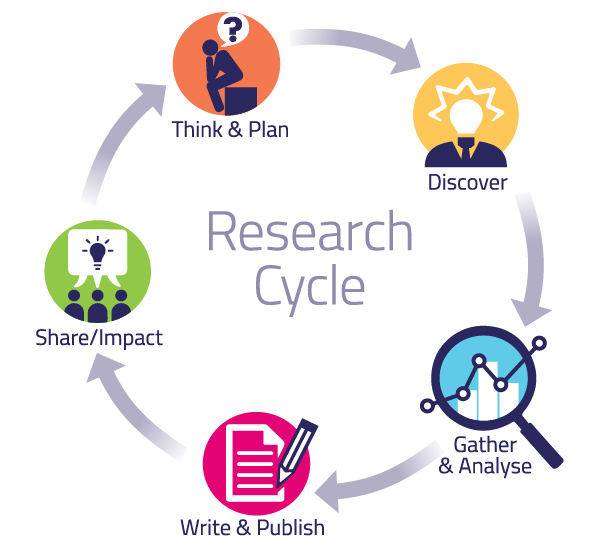 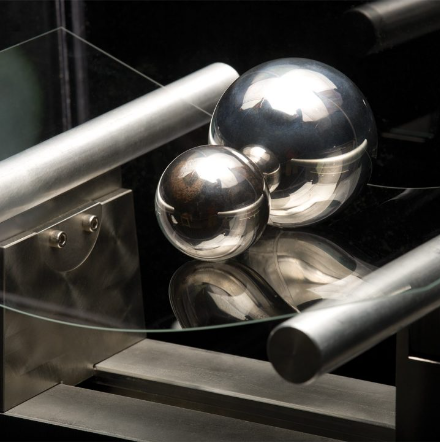 [Speaker Notes: Facilitator: “While we often like to think of research as a linear process, ending in a publication, the reality is more complex. Research projects can involve many iterations, as well as changes in direction along the way. After we discover something new or analyze new information, we often have to return to the planning stages.

An interesting case study comes from Corning, a glass company based in New York (https://www.wired.com/2012/09/ff-corning-gorilla-glass/). After developing a production technique for glass ceramics (initially an accidental discovery when a furnace temperature controller failed!), they focused on other methods for strengthening glass, especially thin sheets of glass. In the 1960s, they developed a chemically-strengthened glass known as ChemCor but it did not see wide application. In the early 2000s, researchers at Corning recognized a new opportunity, offered by the growth of consumer electronics like cell phones. An updated, thinner version of chemically strengthened glass was developed for this application and called Gorilla Glass. Corning started to get the word out to other companies, among them Apple. From there, the rest is history, as Gorilla Glass was integrated into the iPhone in 2007. It moved from a niche material to a key aesthetic component of consumer electronics. This impact could not have even been imagined in the 1960s.

Your research today may have long-term impacts - things that won’t even become apparent until after you leave the lab. Part of maximizing the impact of your work is making sure it is recorded well for your colleagues (think of keeping the record of glass formulation from 1965 to 2005!) and also getting the information out to those key stakeholders, who may be able to build on your work or apply it later.”

[3 min]]
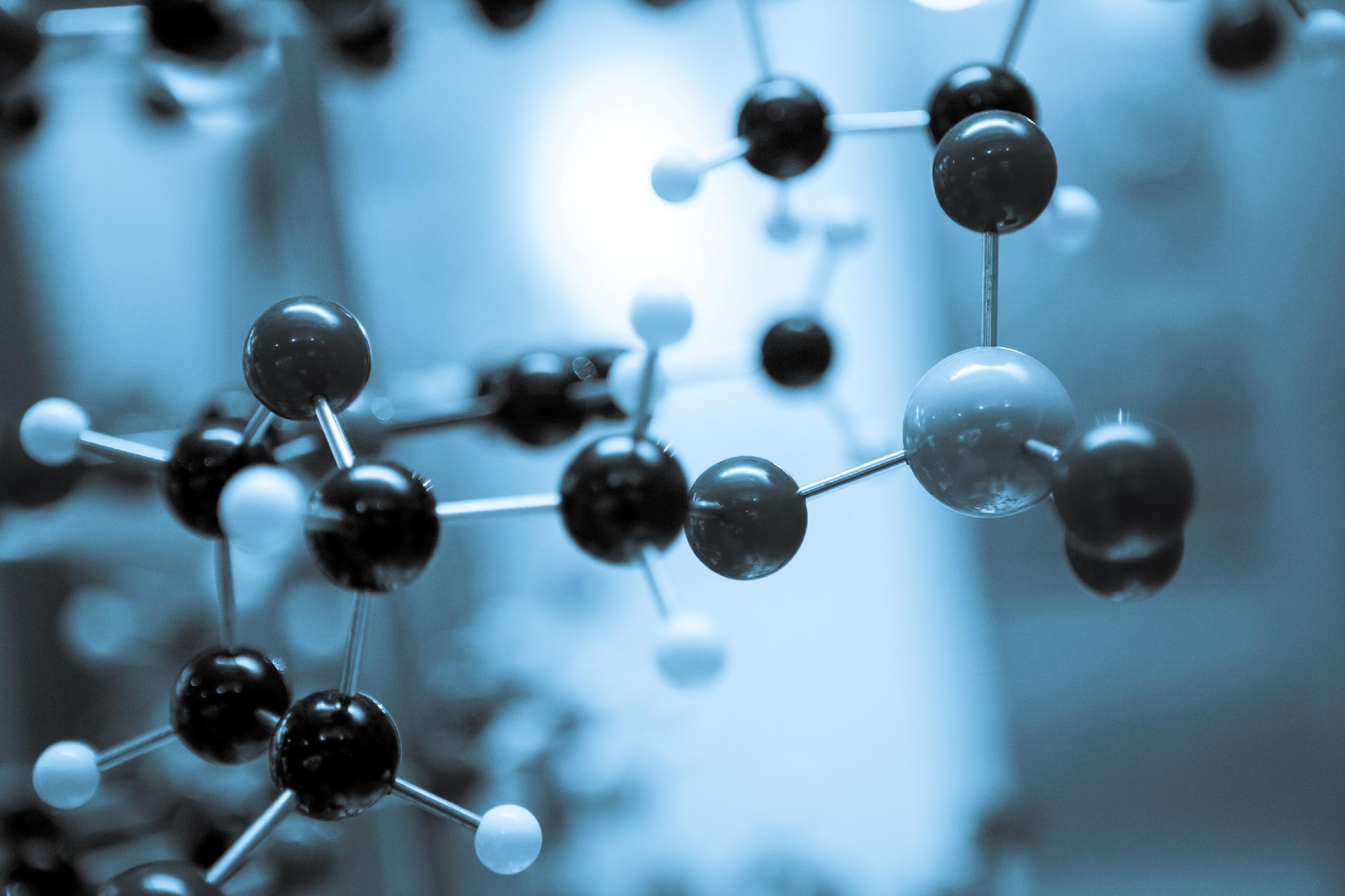 Research impact: Getting started on a project
Research question
A new catalyst for biodiesel production was derived from oyster shells. How does this catalyst perform when compared to commercially available catalysts, in terms of yield of biodiesel produced?

Key result
Kyle used a method from the literature to create calibration curves which allow him to measure the amount of biodiesel in a reaction mixture using gas chromatography.

Most impactful to…
Kyle’s lab, other labs on campus, spark curiosity about biodiesel
[Speaker Notes: Facilitator:
“From the video, the first step in maximizing the impact of your research is to determine what the “level of impact” is. It’s not always easy, especially since this is likely your first research experience and you’re new to the field where you’re working. To demonstrate this concept, we’ll go through a few examples and see if, as a group, we can agree on what the impact is and where the students might want to present their results. I’ve tried to put together some examples from different fields in science and engineering so don’t worry if you’re not sure on some.”

For larger groups, it may help to use electronic polling software like Poll Everywhere to collect student answers and then discuss after each poll. Small groups can discuss in round-table style.

[15 minutes to cover examples in Slides 4-7]

Possible talking points for this example:
In this example, Kyle has completed work that is necessary and important to complete his project, but may not provide new insights beyond those available in the literature. At this point, the greatest impact of Kyle’s work is within the lab where he is working, because future students will want to be able to use or recreate his calibration curves for related projects. He should make sure he documents the procedure well, such as by writing a SOP and giving a presentation to his lab group. His university may also have a web repository for undergraduate reports where he can store a report on his work. His work could also be interesting to other groups who might collaborate on campus and could be shared through a poster presentation, which would be a great venue to receive feedback on next steps for his work. He could also consider sharing what he’s learned about biodiesel production through outreach activities, like science day demonstrations. A part of the research impact can be to spark curiosity in Kyle and others about the advantages and disadvantages of using biodiesel.]
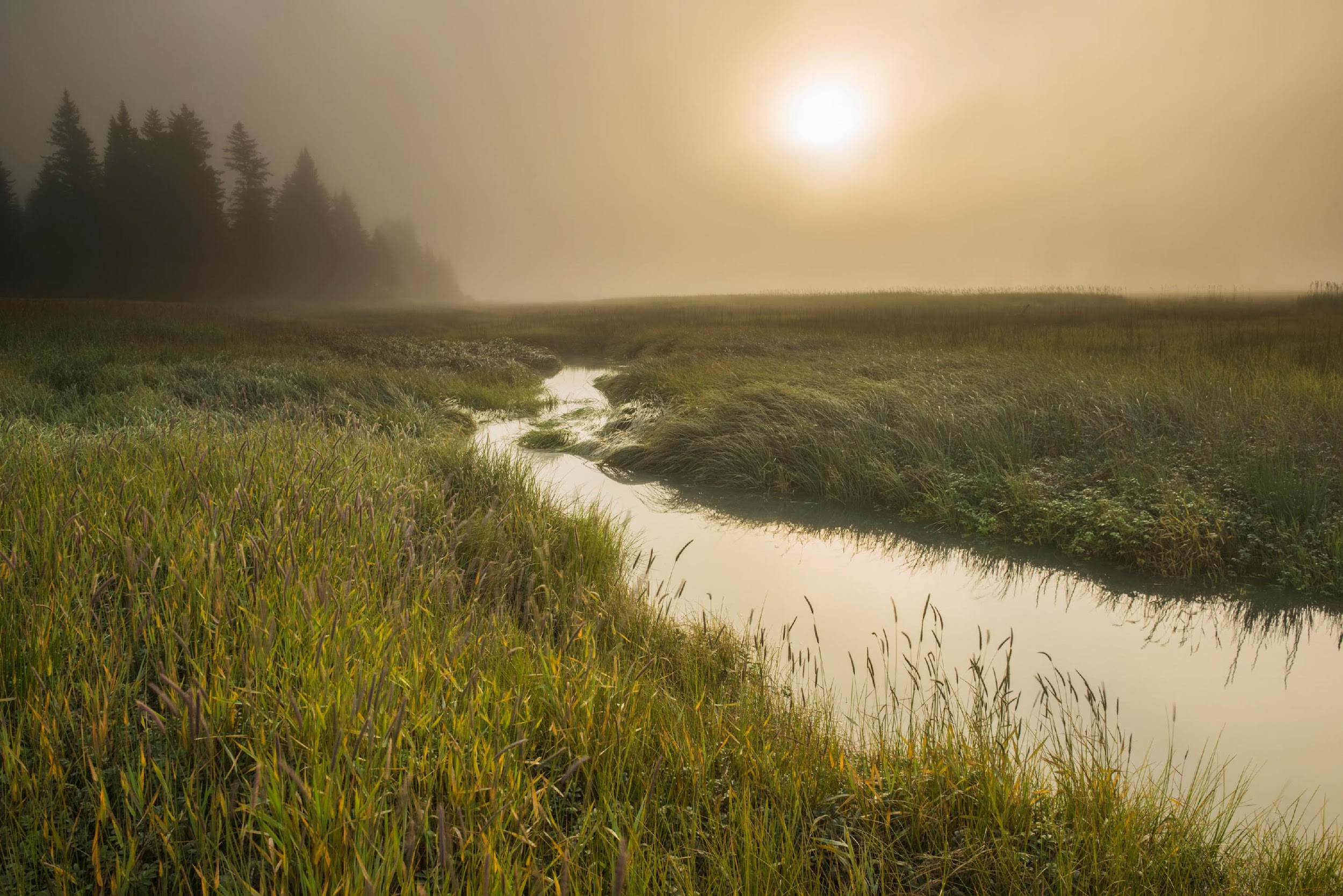 Research impact: Community engagement
Research question
What is the impact of combined sewer overflows during heavy rain events in City X on the water quality of River Y?

Key result
Jorge collected water samples from River Y regularly over a 6-month period, including ones before and after heavy rains. The samples were analyzed for nitrogen content and levels of bacterial pathogens. Jorge summarized the results in charts and analyzed changes before and after heavy rains.

Most impactful to…
Jorge’s lab, recreators (fishing, swimming, boating), tourism, local water treatment plant, community leaders, policymakers
[Speaker Notes: Possible talking points for this example:

Jorge’s project is focused on water quality in a specific local area. We don’t know exactly what his results are, but he should definitely document them for his lab, as well as contribute to any university repository of undergraduate work, similar to Kyle’s project. Jorge’s mentor may want to continue this study over many years and maybe Jorge could be an author on a publication a few years down the road! If he has some unusual results, for example, detecting elevated levels of bacterial pathogens after sewer overflow events, it could be important to connect with local leaders and policymakers to share those. For example, he could make connections with the local water treatment plant to tour their facility and see how his results compare to theirs. It’s not always easy to become involved with local policies, especially as a student who may have just moved to the area; however, building credibility by attending local meetings regularly (like a local watershed protection group) and presenting results there can help.]
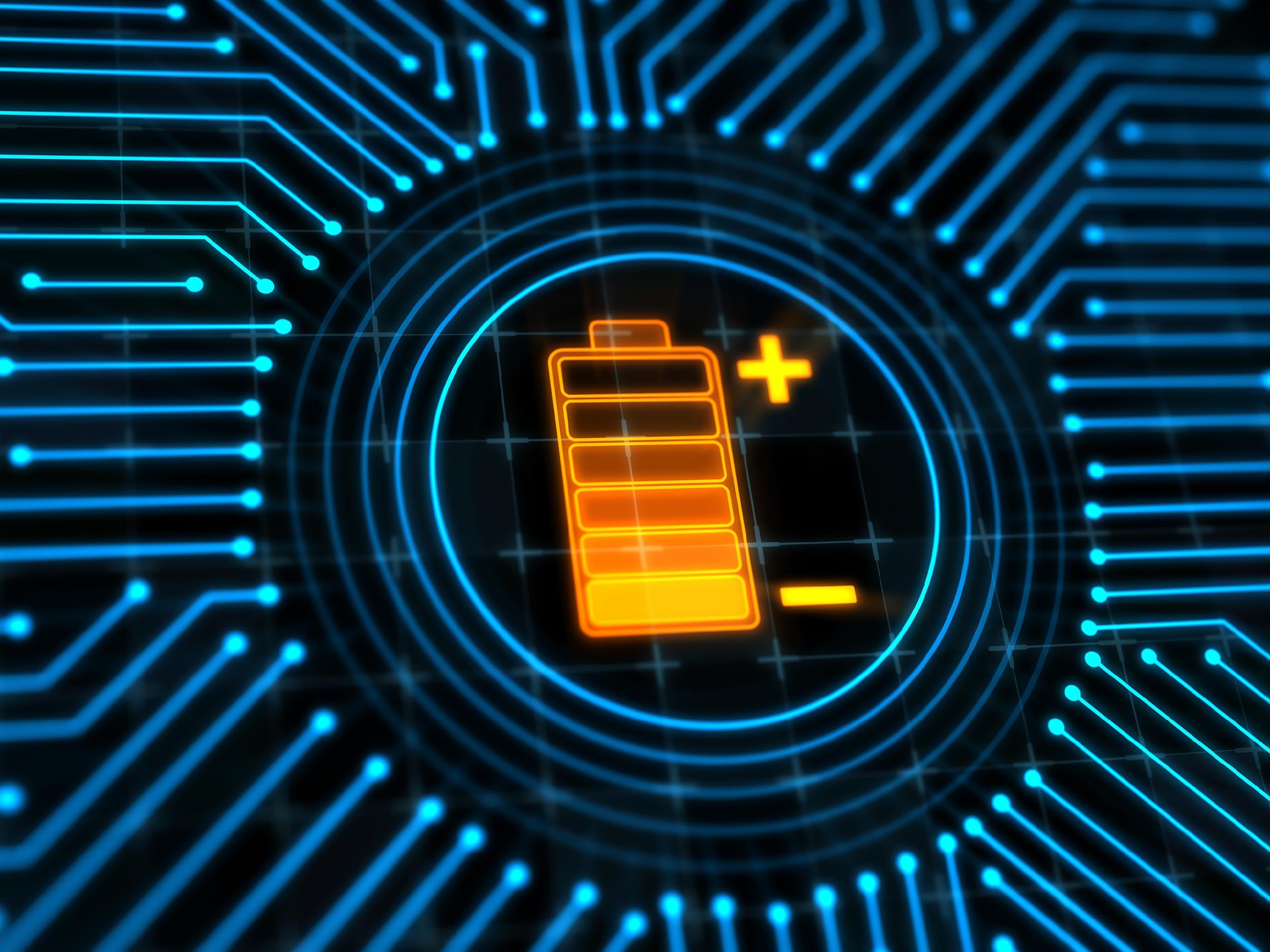 Research impact: Sharing novel results
Research question
For a lithium-ion battery, how does the lifetime predicted by a neural network-based machine learning model compare with a benchmark model that requires more computation time and a larger training set?

Key result
Emma combined some known techniques to develop a neural-network machine learning model. She used an existing set of data to train her model and then used it to make predictions. She compared those predictions to a benchmark model in the literature.

Most impactful to…
Emma’s lab, other labs in the field, possibly electric car, phone and other companies if the results are improved relative to benchmark, consumers
[Speaker Notes: Possible talking points for this example:
From the description, it seems like Emma is at the point in her project where she is starting to generate novel results. She did the background work to set up the machine learning model, and now she’s generating new data sets that she can compare to those generated with other methods. We’re missing a bit of information here though – Emma compared her results to the benchmark model, but we don’t know if they were improved compared to the benchmark, similar to it, or poorer than the benchmark. A challenge in research is that you might spend a lot of time setting up a cool model, only to find it compares poorly to the benchmark so it might not be very useable.
The results are interesting to Emma’s lab, whether they are positive or negative, and she should prepare a report. Also, other labs who are doing similar work would be interested in her results (could be great for discussion at a poster). If it turns out her model is an improvement over the benchmark, that could make it interesting to companies and she might consider other ways of sharing / protecting the ideas including conference papers, journal articles, or patents. She might also consider ways to leverage her work toward future entrepreneurship opportunities.]
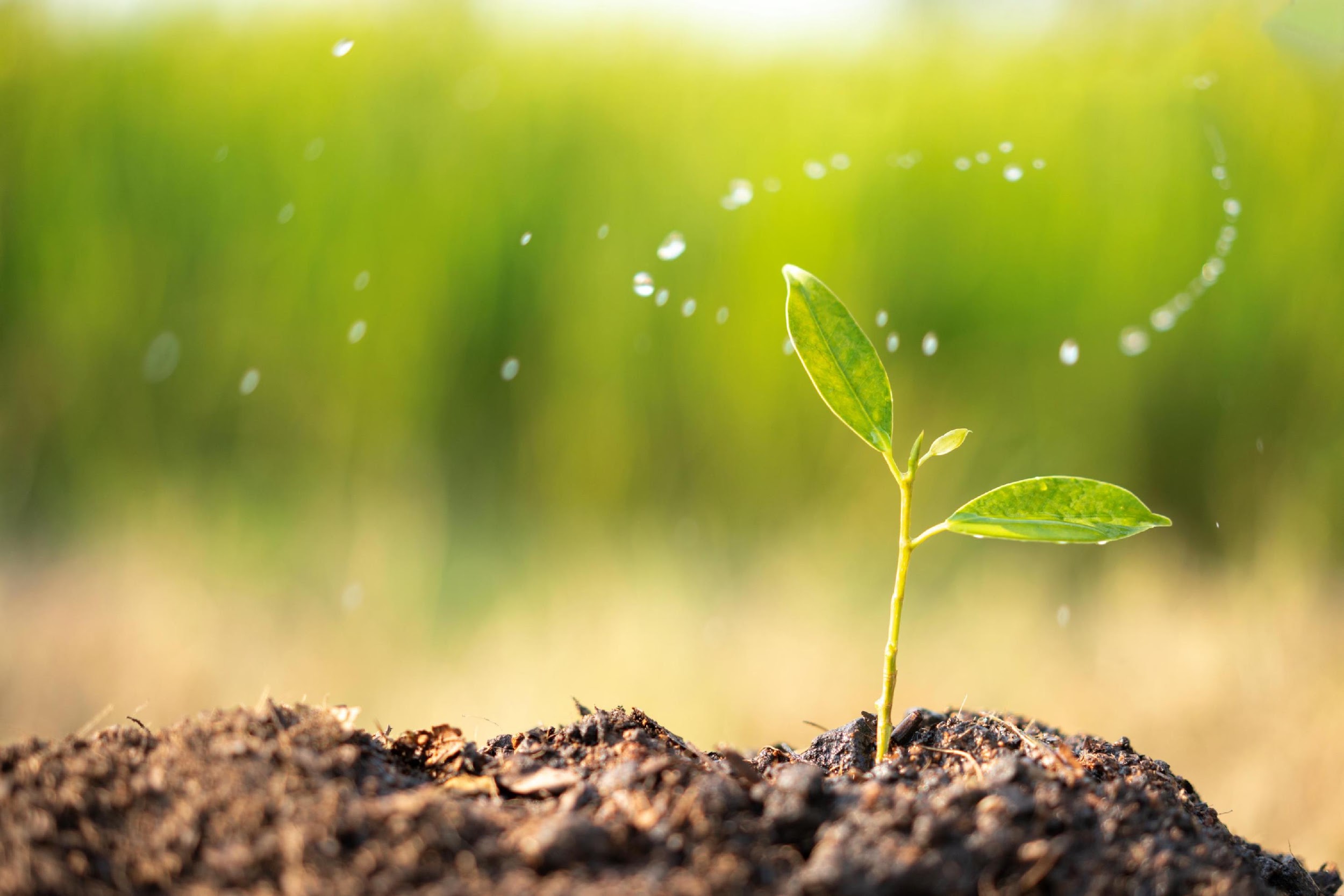 Research impact: Product design
Research question
Smallholder farmers have built greenhouses to help increase the stability of the food supply, but providing enough water to the plants is labor-intensive. What low-cost strategy or device can be used to provide water?

Key result
A low-cost, solar-powered pump system was developed by a team including farmers, students, engineers, and anthropologists for testing with communities in Kenya

Most impactful to…
Smallholder farmers, NGOs, small companies
[Speaker Notes: Possible talking points for this example:

For this project, we’re looking at a team effort, not the contribution of a single student. I am including this example to illustrate that for some projects, collaborative work involving stakeholders as well as other researchers is key in shaping the project. Design-intensive projects like this one may require multiple iterations of prototypes that are directly tested by the stakeholders. Within this project, an individual undergraduate might focus on a single subsystem for the prototype (designing solar panels, for example). The results of the subsystem design can be shared through traditional academic venues (posters, reports), but an undergraduate working on this project may want exposure to the collaborative aspect as well. Keep in mind that as an undergrad you may have to advocate for your value in those activities and propose how you can contribute. You don’t necessarily have to travel to a study site – other options include meeting with local research team member or doing outreach locally. For example, an undergraduate researcher could work with a local museum to demonstrate the pump system, have visitors learn about it, and even have them serve as usability testers.]
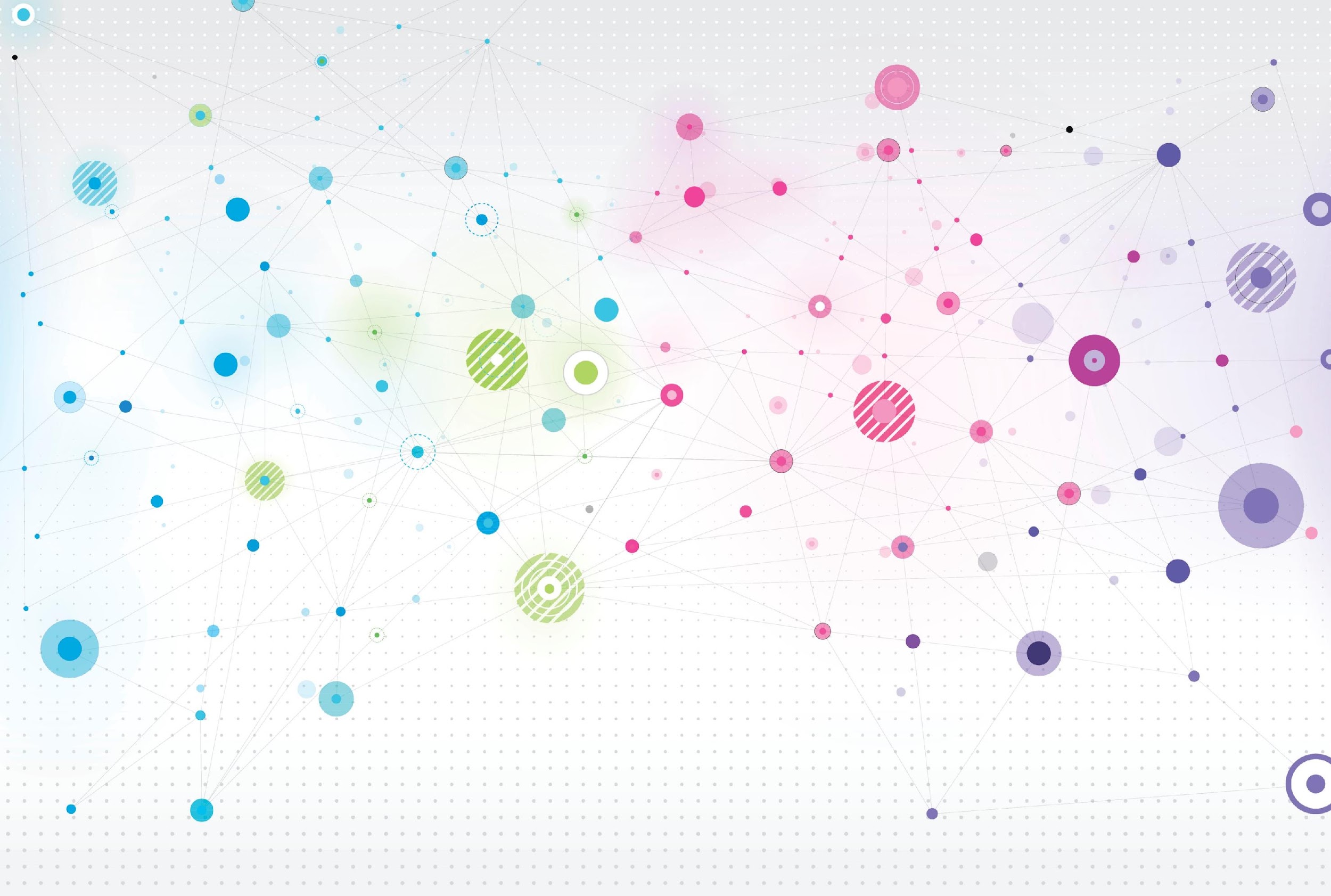 Now try it for your own research
Your research question:


Your key result:


Impactful to / in what way…
[Speaker Notes: Facilitator:
We’ve covered a few examples with projects from others. Now, I’d like you to try this for your own project. In the student workbook / slide deck, there’s a space for you to write your own research question, key result, and impacts. After you’ve written down your ideas, turn to your neighbor to share what you have. Provide feedback on whether you think your neighbor might be missing any types of impact or groups who could be impacted.

Your research mentor or advisor will also be a key resource in determining the impact. Their insight is especially important to help you understand if the result is unique in your field or something already available in the literature. However, your mentor likely has multiple projects and deadlines to juggle, which means you will also need to advocate for yourself if you are passionate about sharing your work. Once per semester, you may want to use a template like the one above to jump start a discussion with your advisor about your progress and determine what steps you can take to move toward presenting your results to a broader audience.

[5 minutes for students to write down own ideas and discuss with neighbor]]
Off campus - Globally
Sharing your research with a broader audience
Off campus - Locally
What opportunities are available to share your undergraduate research?


Can you think of opportunities outside the “traditional” academic setting?
On campus
Within your lab
[Speaker Notes: Facilitator: “Once you have an idea of the impact level and reach of your research, you can start to consider the best venues for reaching those who might be interested in learning about your results. You don’t have to travel far to find those opportunities. You may even be required to present a poster at your university’s research symposium! This is a great place to start to get feedback. You can also ask your mentor for suggestions. However, you might also be interested in making some new connections or doing outreach activities that your research group isn’t currently involved with. In that case, you’ll need to do some research of your own and create a proposal stating why it’s important to share your research at this venue, how you will cover any costs, and why it is beneficial to stakeholders (including you and your mentor).”

To give an idea of the diversity of options for sharing your research, let’s do a brainstorming activity. 
What opportunities to share undergraduate research are you aware of?
Within your lab?
On campus?
Off campus?
Local?
National?
Outside of the traditional academic setting?”

The facilitator or a student can serve as a scribe and compile this list to distribute to workshop participants. The student resources handout has a blank where you can fill in local opportunities as well. If your university has an Office of Undergraduate Research, this could be a good time to invite a representative to present.

[5 minutes]]
Ideas for innovative dissemination of research
Get the basics right
Define objectives
Map your audience
Frame your message 
Create a dissemination plan

Remix traditional outputs / Go live
Propose blog posts or videos 
Find public outreach venues
Talk with stakeholders locally

Find the right tools
Set up systems to share protocols 
Use university repositories for data and reports
Ross-Hellauer et al. (2020) Ten simple rules for innovative dissemination of research. PLoS Comput Biol 16(4).
[Speaker Notes: Facilitator:
“In the previous brainstorming activity, we’ve covered a lot of the traditional academic venues for sharing research. [It’s possible students have named some non-traditional options already, which you can highlight.] Have you thought about some other opportunities though? Could you write a post for your university’s admissions blog? Could you give a talk at a local TEDx event? In the resources for this workshop, I’ve included an article called Ten Simple Rules for Innovative Dissemination of Research. This article has some tips on making your research visible through a wider variety of venues, as well as encouraging two-way discussion around your work. I’ll cover a few of the highlights here, and you should check out the article for more details. 

Rule 1 in this article is “Get the basics right”. Dissemination can be time-consuming, so it is important to focus your efforts on venues that will have the most value (broad reach of message, provides networking opportunities, targets stakeholders…). To get the basics right, the authors suggest you define objectives, map your audience, frame your message, and create a dissemination plan. Note that mapping your audience and framing your message match with our last two steps from the video on maximizing the impact of your work. We’ll talk about those topics in just a minute.

Rule 5 and 6 are related “Remix traditional outputs” and “Go live” – don’t feel that science and engineering only belong at academic conferences. Can you write a blog post or summary of your work? Challenge yourself to find museums, science slams, festivals, or TEDx events in your area. This can give you practice summarizing your work for a different audience. Talk directly with stakeholders in your area. If your project deals with water quality, like Jorge’s, visit the local water treatment plant or talk to the city engineer. As an example, a team of middle school students was able to pilot an idea to address pollution entering the watershed through storm drains by working with local policy makers and their wastewater treatment plant (https://www.tribstar.com/news/local_news/city-to-consider-youth-science-teams-suggestions-for-stormwater-management/article_eade803f-0c96-5c67-a003-f95e002a3aec.html) so there are definitely possibilities for undergraduate researchers as well!”

Rule 9 is “Find the right tools” – there are many platforms available for sharing materials from protocols to visualization to code. Work with others in your lab to make your data available and usable not only to future students in their lab, but also others who might be interested. Take advantage of your university repositories that might make undergraduate reports or posters public.

[5 minutes]]
Dissemination and impact plan
[Speaker Notes: Facilitator: “A dissemination or impact plan is one tool you can use to plan your efforts for outreach to key audiences. This is especially common in fields like environmental engineering or public health, where the findings of a study may influence the actions of community members. It will also help you address the last two steps to maximizing your research impact: Finding out who is interested in your research and refining your message. I’ve included a very simple template for a dissemination plan in the student slides that you can fill in.

First, think about your objectives for dissemination and desired impact. Some could be oriented toward your own research group – allow others in the laboratory to continue your research. Others might be personal – gain feedback on my work or build my resume. You might also have some others that are broader – share with the public the importance of transitioning to green energy or influence the adoption of this technology by a company.

Many different audiences will want to know about your research so I’ve included several blanks in the table. Try to rank your audiences from most interested (top line) to lower interest level(bottom line). You’ll want to focus on the most interested groups first. You could spend all your time writing to general audiences through a university blog, but you don’t want to do this at the expense of sharing with your own lab!”

[8 minutes]]
Discussion
Introductions (name, department, research topic or lab)
Take turns sharing one line from your dissemination plan: Who is your audience, what message do you want to convey, and what method will you use?
Can you see any connections between your plans for dissemination? Are you using similar methods for sharing? Trade some ideas on possible venues for each person to reach the audience they have identified.
[Speaker Notes: Wrap up the workshop with student discussion of their dissemination plans. [10 minutes]]